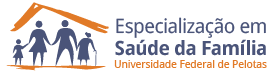 QUALIFICAÇÃO DA ATENÇÃO AOS ADULTOS PORTADORES DE HIPERTENSÃO ARTERIAL SISTÊMICA E/OU DIABETES MELLITUS NA UNIDADE BÁSICA DE SAÚDE  BNH- CORONEL VIVIDA-PR
Especializanda: Ires Meneghetti Bigolin
       Orientadora: Cristina Bossle de Castilhos
Coronel Vivida- PR
2014
INTRODUÇÃO
A hipertensão arterial e o diabetes mellitus são doenças altamente prevalentes e representam um sério problema de saúde pública, em decorrência das suas complicações crônicas.
INTRODUÇÃO
No Brasil as doenças cardiovasculares são a primeira causa de morte no país. A Hipertensão Arterial Sistêmica e a Diabetes Mellitus, doenças crônicas não transmissíveis, constituem-se os mais importantes fatores de risco as doenças cardiovasculares.
INTRODUÇÃO
O município de Coronel Vivida possui uma população de aproximadamente 21.737 habitantes. O sistema de saúde atualmente conta com 09 equipes de ESF, mais 01 equipe do NASF, 01 CAPS, 01 CEO, 01 UPA e um Hospital.
INTRODUÇÃO
Minha unidade de saúde situa-se na área urbana da cidade, e é do tipo ESF (Estratégia da Saúde da Família) da Prefeitura Municipal, funciona em 02 turnos de segunda a sexta. Possui área de abrangência definida com 1.565 pessoas.
INTRODUÇÃO
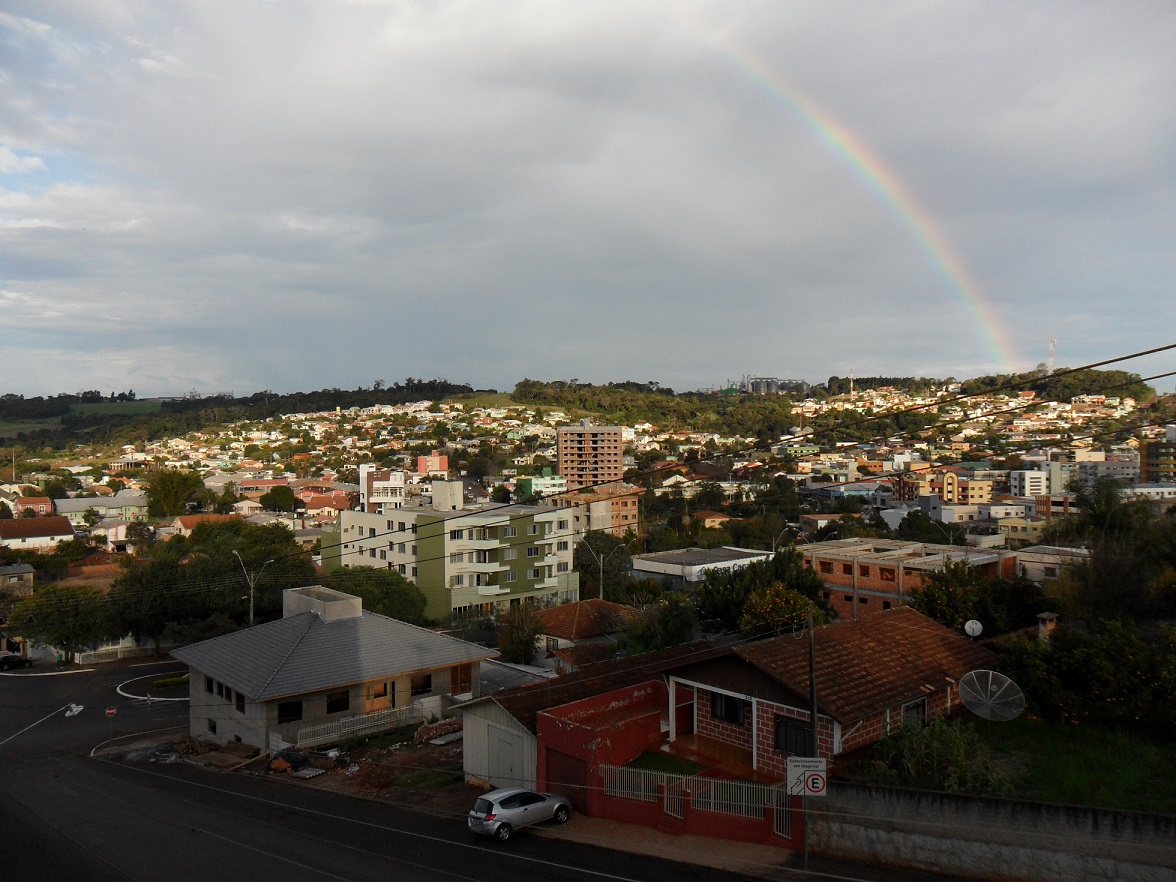 INTRODUÇÃO
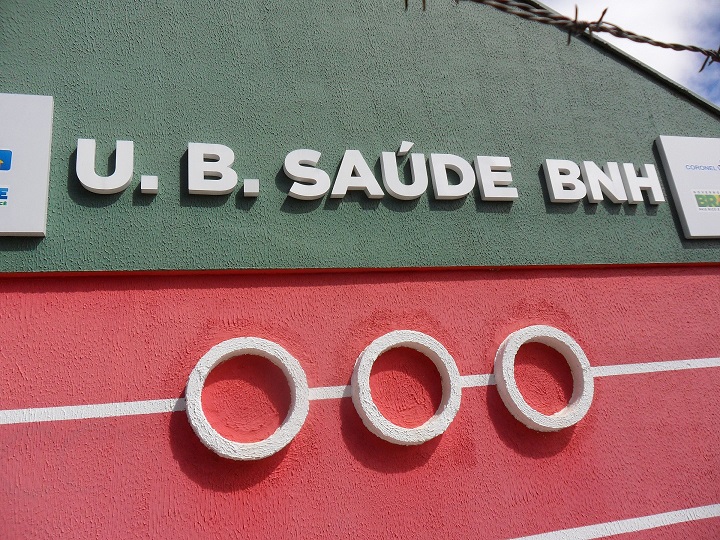 INTRODUÇÃO
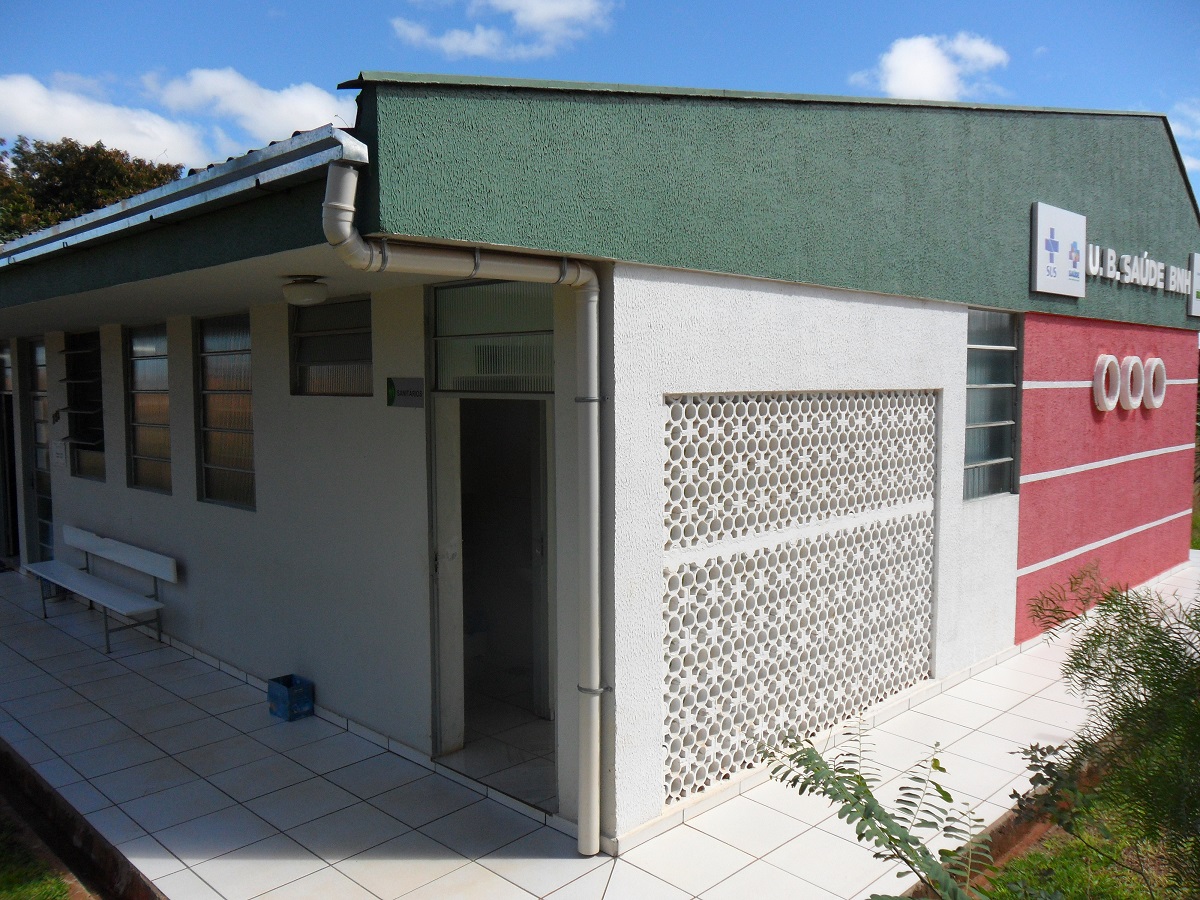 INTRODUÇÃO
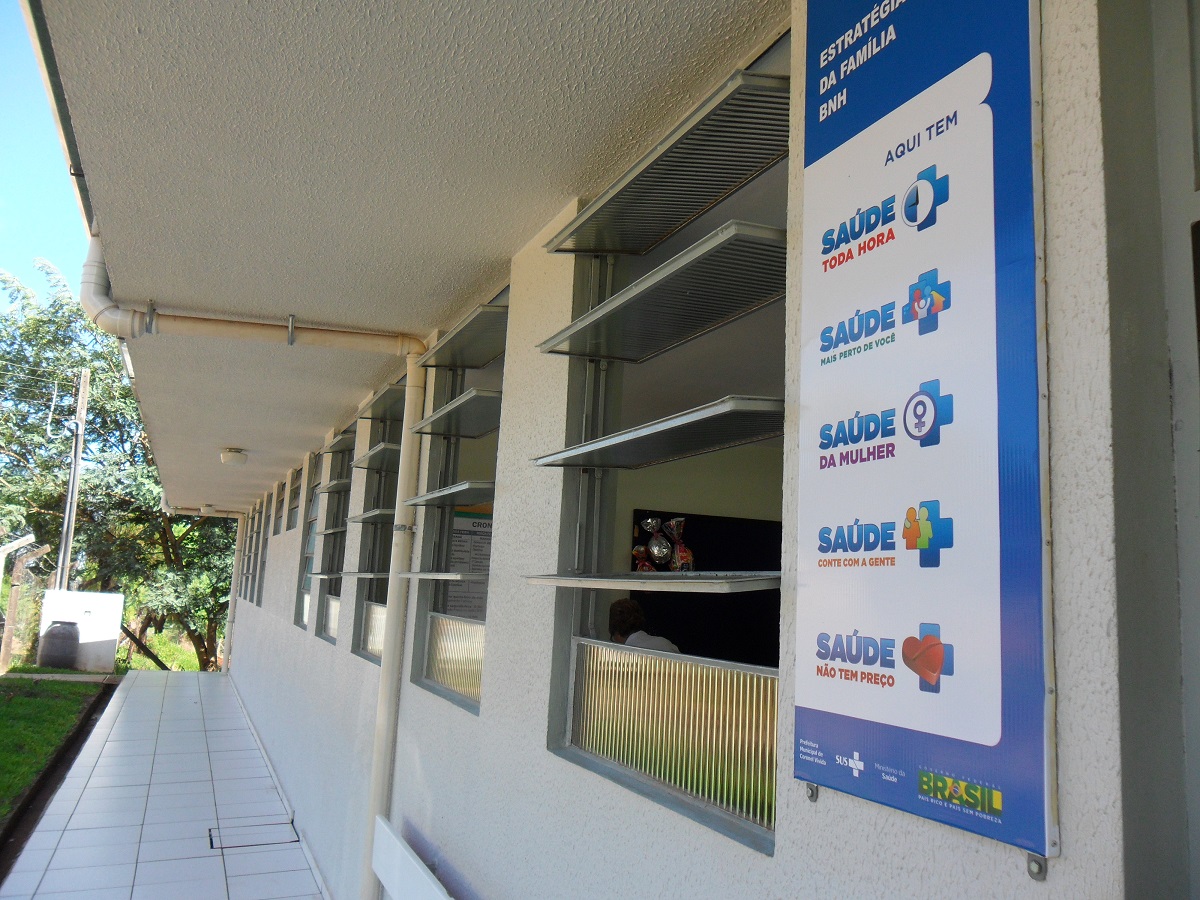 INTRODUÇÃO
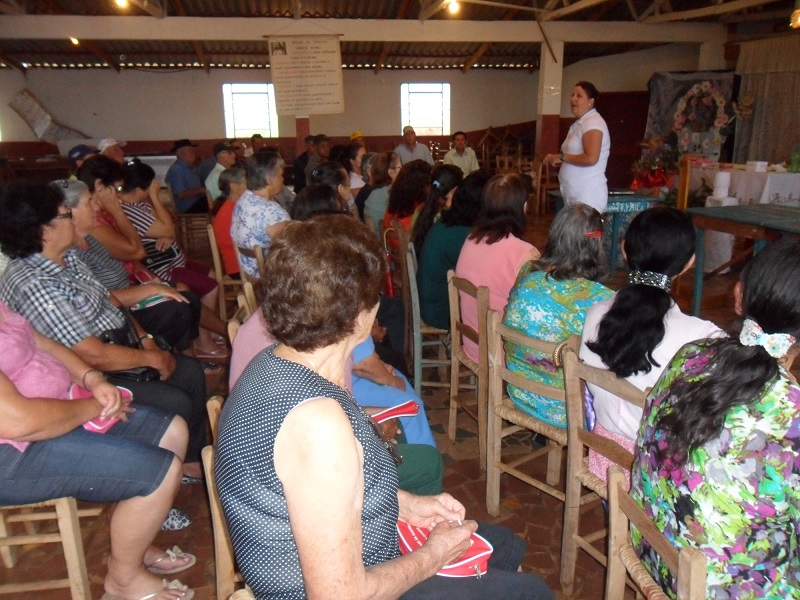 INTRODUÇÃO
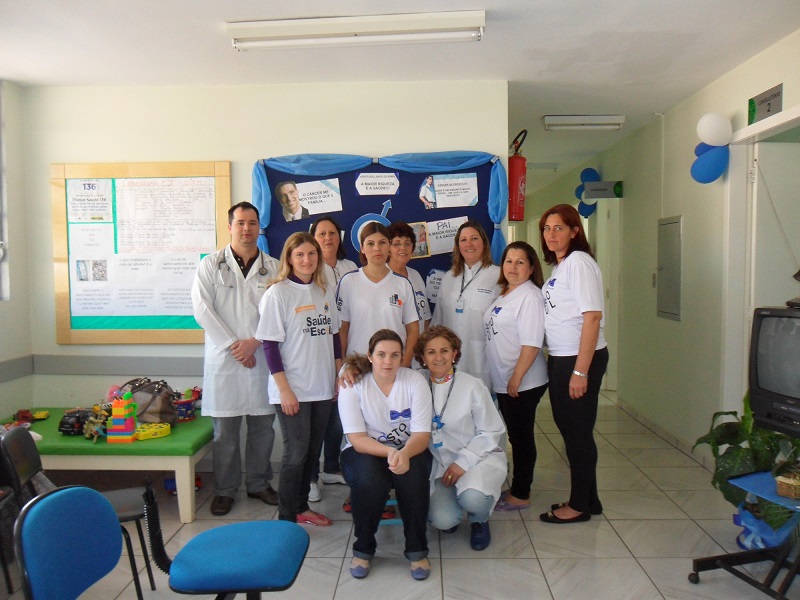 INTRODUÇÃO
Antes da intervenção a ação programática com o grupo de HIPERDIA se resumia em atendimento médico na unidade, e encontros mensais, onde era feito a aferição da PA, o teste de glicemia capilar e a distribuição de medicamentos, eventualmente alguma palestra.
OBJETIVO
Objetivo Geral: 

Melhorar a atenção aos adultos portadores de hipertensão arterial sistêmica e/ou diabetes mellitus.
Metodologia:
Ações nos quatro eixos pedagógicos: Organização e gestão do serviço, monitoramento e avaliação, engajamento público e qualificação da prática clínica. 
Período de 4 meses = 16 semanas.
Metodologia:
Embasamento teórico - protocolo de Atendimentos das Estratégias Saúde da Família da Secretaria Municipal da Saúde 2012 e caderno de atenção básica nº 15 e nº 16 .
Metodologia:
Para o monitoramento das informações foram utilizados os prontuários eletrônicos da unidade,  fichas-espelho e planilha  que foram disponibilizadas pelo curso.
Objetivos Específicos, Metas e Resultados
Objetivo: Ampliar a cobertura à hipertensos e/ou diabéticos.
Meta: Cadastrar 80% dos hipertensos e dos diabéticos  da área de abrangência no Programa de Atenção à Hipertensão Arterial e à Diabetes Mellitus da unidade de saúde.
Gráficos
Objetivos – Metas - Resultados
Objetivo: Melhorar a adesão do Hipertenso e/ou Diabético ao programa.
Meta: Buscar 100% dos hipertensos e dos diabéticos faltosos as consultas na unidade de saúde conforme a periodicidade recomendada.
Gráficos
Objetivos – Metas - Resultados
Objetivo: Melhorar a qualidade do atendimento ao paciente Hipertenso e/ou Diabético realizado na unidade de saúde.
Meta: Realizar exame clínico apropriado em 100% dos hipertensos e dos diabéticos.
Gráficos
Objetivos – Metas - Resultados
Objetivo: Melhorar a qualidade do atendimento ao paciente Hipertenso e/ou Diabético realizado na unidade de saúde.
Meta: Garantir a 100% dos hipertensos e dos diabéticos a realização de exames complementares em dia de acordo com o protocolo.
Gráficos
Objetivos – Metas - Resultados
Objetivo: Melhorar a qualidade do atendimento ao paciente Hipertenso e/ou Diabético realizado na unidade de saúde.
Meta: Garantir a totalidade da prescrição de medicamentos da farmácia popular para 100% dos hipertensos e diabéticos cadastrados na unidade de saúde.
Gráficos
Objetivos – Metas - Resultados
Objetivo: Melhorar o registro de informações.
Meta: Manter a ficha de acompanhamento de 100% dos hipertensos e dos diabéticos cadastrados na unidade de saúde.
Gráficos
Objetivos – Metas - Resultados
Objetivo: Mapear hipertensos e diabéticos de risco para doença-cardiovascular. 
Meta: Realizar estratificação de risco cardiovascular em 100% dos hipertensos e dos diabéticos cadastrados na unidade de saúde.
Gráficos
Objetivos – Metas - Resultados
Objetivo: Promoção da Saúde. 
Meta: Garantir avaliação odontológica a 100% dos pacientes hipertensos e dos diabéticos.
Gráficos
Objetivos – Metas - Resultados
Objetivo: Promoção da Saúde. 
Meta: Garantir orientação nutricional sobre alimentação saudável a 100% dos hipertensos e dos diabéticos.
Gráficos
Objetivos – Metas - Resultados
Objetivo:Promoção da Saúde. 
Meta:Garantir orientação em relação à prática de atividade física a 100% dos hipertensos e dos diabéticos.
Gráficos
Objetivos – Metas - Resultados
Objetivo:Promoção da Saúde. 
Meta: Garantir orientação sobre os riscos do tabagismo a 100% dos pacientes hipertensos e dos diabéticos.
Gráficos
RESULTADOS
No indicador avaliação odontológica é que obtivemos a menor meta, isto se deu  por motivo do afastamento da cirurgiã dentista por licença maternidade logo no início da intervenção e pela resistência dos pacientes em procurar o atendimento odontológico .
DISCUSSÃO
A intervenção que foi desenvolvida, em minha unidade teve um significado muito importante, para o serviço por poder realizar um atendimento de maior qualidade para a população.
DISCUSSÃO
Para a equipe serviu para um maior envolvimento com equipe multiprofissional no desenvolvimento das ações propostas.
DISCUSSÃO
Para a comunidade  pelo acesso de informações a respeito das doenças e fatores de risco, além da realização de diagnósticos precoces prevenindo complicações.
Reflexão Crítica sobre seu processo pessoal de aprendizagem
O desenvolvimento do curso superou minhas expectativas iniciais e contribuiu para meu crescimento pessoal e profissional.
Reflexão Crítica sobre seu processo pessoal de aprendizagem
Em termos pessoais, foi uma experiência muito enriquecedora, por ter contribuído para expandir meus conhecimentos em diversas áreas em consequência das diferentes pesquisas realizadas, para efetuar os diferentes trabalhos propostos ao longo do curso.
Reflexão Crítica sobre seu processo pessoal de aprendizagem
O curso de especialização em saúde da família teve um significado especial para minha prática profissional, pelos vários aprendizados que tive e que poderei aplicar em qualquer lugar por onde passar enquanto profissional da saúde.
Mensagem
“ Estar juntos é um começo; continuarmos juntos é progresso, trabalhar em conjunto é sucesso”.                      Napoleon Hill
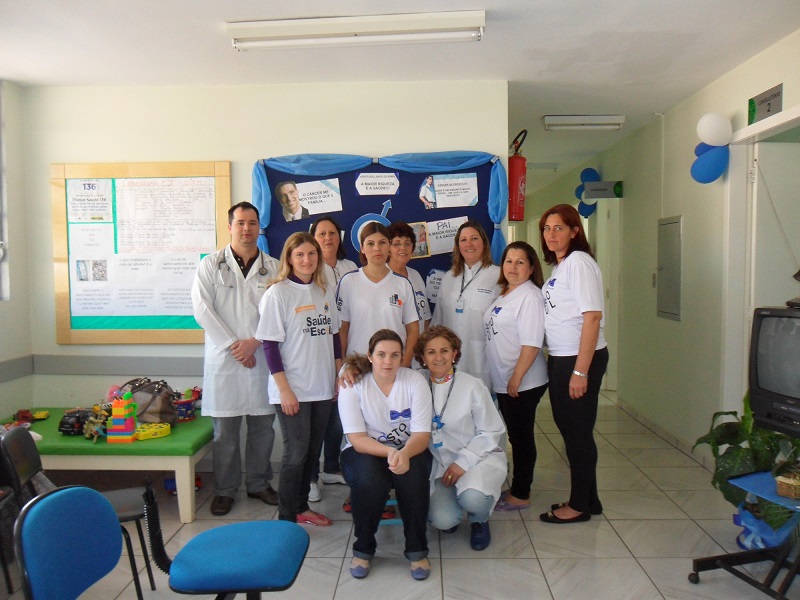 Agradecimento
Gostaria muito de agradecer a UFPEL pela oportunidade oferecida de realizar este curso de Especialização em Saúde da Família.

       E-mail: iresmbigolin@hotmail.com
BIBLIOGRAFIA
Atenção Básica. Diabetes Mellitus / Ministério da Saúde, Secretaria de Atenção à Saúde, Departamento de Atenção Básica. – Brasília: Ministério da Saúde, 2006.64 p. il. – (Cadernos de Atenção Básica, n. 16) (Série A. Normas e Manuais Técnicos).
Brasil. Ministério da Saúde. Secretaria de Atenção à Saúde. Departamento de Atenção Básica. Hipertensão arterial sistêmica para o Sistema Único de Saúde / Ministério da Saúde, Secretaria de Atenção à Saúde, Departamento de Atenção Básica. – Brasília: Ministério da Saúde, 2006. 58 p. – (Cadernos de Atenção Básica; 16) (Série A. Normas e Manuais Técnicos). Brasil. Ministério da Saúde. Secretaria de Atenção à Saúde. Departamento de
BIBLIOGRAFIA
BRASIL. Organização Mundial da Saúde. Cuidados inovadores para condições crônicas: componentes estruturais de ação. Brasília, 2003.
BRASIL. Organização Pan-Americana da Saúde. Linhas de cuidado: hipertensão arterial e diabetes. / Organização Pan-Americana da Saúde. Brasília: Organização Pan-Americana da Saúde, 2010. 232 p.: il.
DIEHL, A. A. Pesquisa em ciências sociais aplicadas: métodos e técnicas. São Paulo: Prentice Hall, 2004.
GIUSTI, C. L. L. [et al]. Teses, dissertações e trabalhos acadêmicos: manual de normas da Universidade Federal de Pelotas. Pelotas, 2006. 61f.
BIBLIOGRAFIA
HALPERN, A.; MANCINI, M. C. O tratamento da obesidade no paciente portador de hipertensão arterial.
REV. Bras. Hipertensão; [S. I.], V7, n°2, p.166- 71, 2000.
RICHARDSON, R. J. Pesquisa social: métodos e técnicas. São Paulo: Atlas, 1989.
THIOLLENT, Michel, 1947 – Metodologia da pesquisa-ação – 11. Ed. – São Paulo: Cortez, 2002.